Transport Layer
peterl
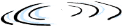 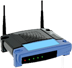 application
transport
network
data link
physical
application
transport
network
data link
physical
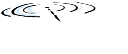 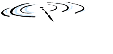 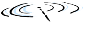 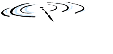 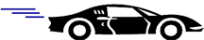 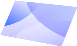 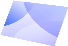 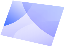 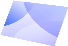 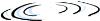 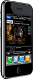 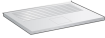 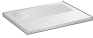 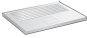 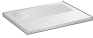 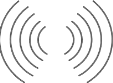 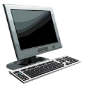 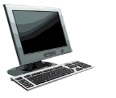 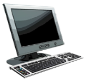 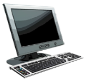 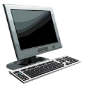 logical end-end transport
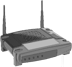 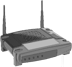 Transport level
handle data from multiple
sockets, add transport header (later used for demultiplexing)
use header info to deliver
received segments to correct 
socket
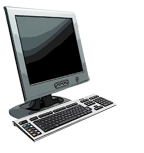 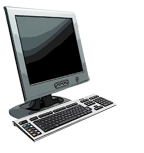 multiplexing at sender:
demultiplexing at receiver:
Multiplexing/demultiplexing
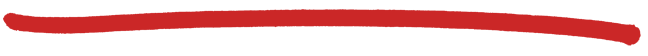 application
P1
P2
application
application
socket
P4
P3
transport
process
network
transport
transport
link
network
network
physical
link
link
physical
physical
Transport Layer
3-3
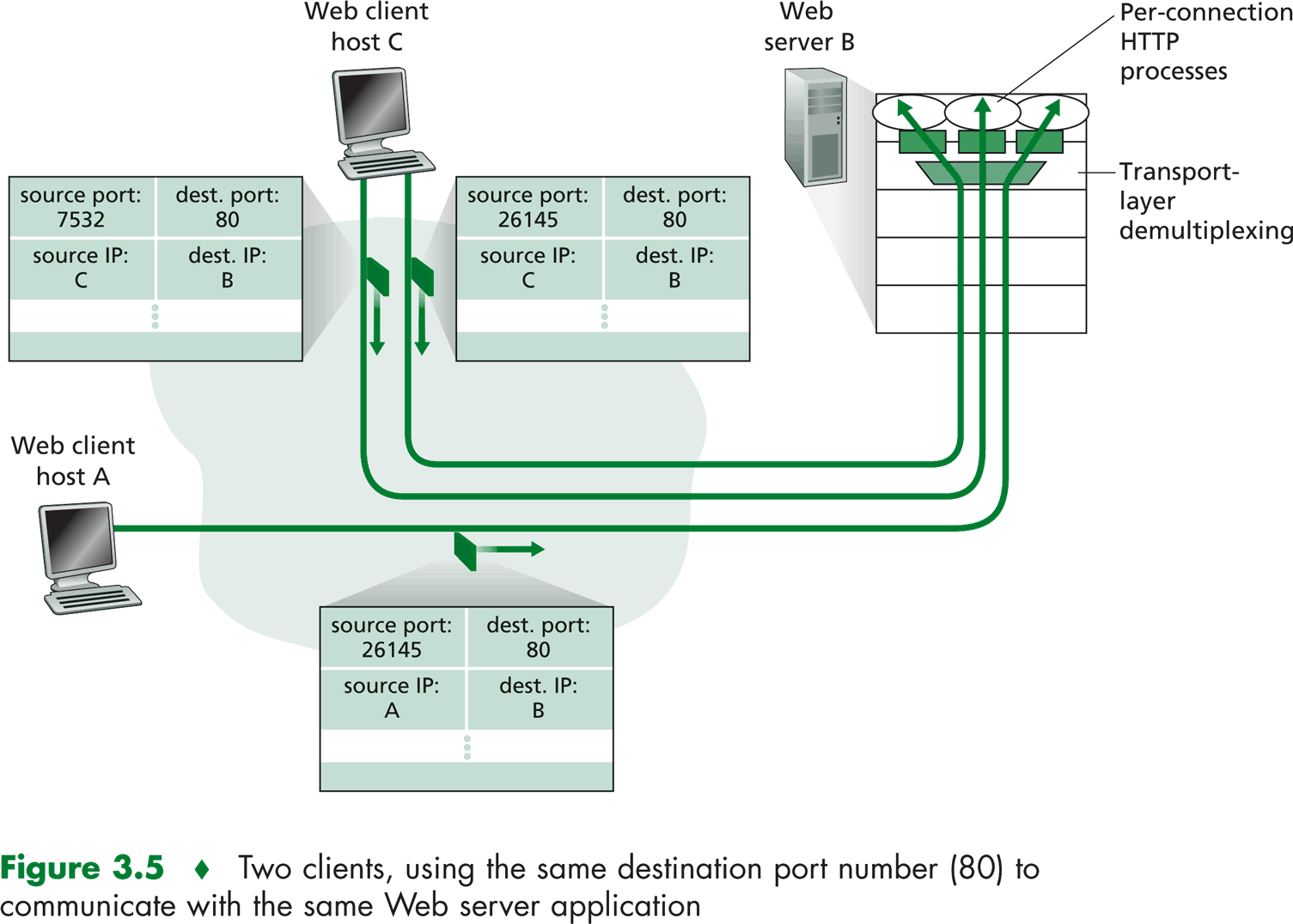 UDP: segment header
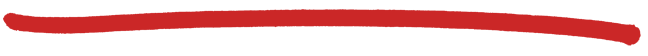 32 bits
source port #
dest port #
checksum
length
application
data 
(payload)
UDP segment format
Internet checksum: example
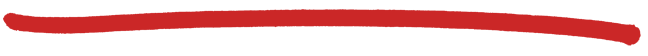 example: add two 16-bit integers
1  1  1  1  0  0  1  1  0  0  1  1  0  0  1  1  0
1  1  1  0  1  0  1  0  1  0  1  0  1  0  1  0  1

1  1  0  1  1  1  0  1  1  1  0  1  1  1  0  1  1

1  1  0  1  1  1  0  1  1  1  0  1  1  1  1  0  0
1  0  1  0  0  0  1  0  0  0  1  0  0  0  0  1  1
wraparound
sum
checksum
Note: when adding numbers, a carryout from the most significant bit needs to be added to the result
Transport Layer
3-6
[Speaker Notes: Kurose and Ross forgot to say anything about wrapping the carry and adding it to low order bit]
TCP segment structure
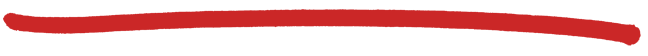 32 bits
source port #
dest port #
sequence number
acknowledgement number
head
len
not
used
receive window
S
U
P
R
F
A
checksum
Urg data pointer
options (variable length)
application
data 
(variable length)
client state
server state
LISTEN
LISTEN
choose init seq num, x
send TCP SYN msg
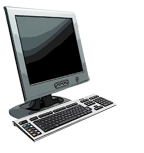 SYNSENT
SYNbit=1, Seq=x
choose init seq num, y
send TCP SYNACK
msg, acking SYN
SYN RCVD
SYNbit=1, Seq=y
ACKbit=1; ACKnum=x+1
received SYNACK(x) 
indicates server is live;
send ACK for SYNACK;
this segment may contain 
client-to-server data
ESTAB
ACKbit=1, ACKnum=y+1
received ACK(y) 
indicates client is live
TCP 3-way handshake
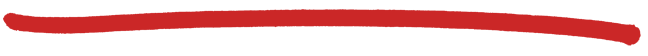 ESTAB
Transport Layer
3-8
pkt0
pkt0
ack0
ack0
pkt1
pkt1
pkt1
X
loss
ack1
ack1
pkt0
pkt0
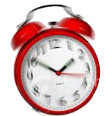 timeout
resend pkt1
ack0
ack0
rdt3.0 in action
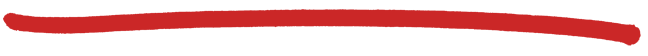 receiver
receiver
sender
sender
send pkt0
send pkt0
rcv pkt0
rcv pkt0
send ack0
send ack0
rcv ack0
rcv ack0
send pkt1
send pkt1
rcv pkt1
send ack1
rcv ack1
send pkt0
rcv pkt0
send ack0
rcv pkt1
send ack1
rcv ack1
send pkt0
rcv pkt0
(a) no loss
send ack0
(b) packet loss
Transport Layer
3-9
pkt0
pkt0
pkt0
ack0
ack0
pkt1
pkt1
pkt1
pkt1
ack1
ack1
ack1
X
loss
pkt0
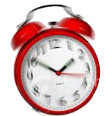 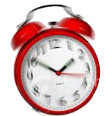 timeout
resend pkt1
timeout
resend pkt1
send ack1
ack0
ack0
rcv ack1
ack0
send pkt0
pkt0
rcv pkt0
rcv pkt0
send ack0
(detect duplicate)
send ack0
rcv ack1
send pkt0
ack1
rdt3.0 in action
receiver
sender
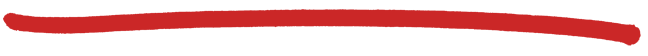 receiver
sender
send pkt0
rcv pkt0
send pkt0
send ack0
rcv pkt0
rcv ack0
send ack0
send pkt1
rcv ack0
rcv pkt1
send pkt1
send ack1
rcv pkt1
send ack1
rcv pkt1
(detect duplicate)
rcv pkt1
(detect duplicate)
send ack1
rcv ack1
send pkt0
rcv pkt0
send ack0
(d) premature timeout/ delayed ACK
(c) ACK loss
Transport Layer
3-10
Go Back N
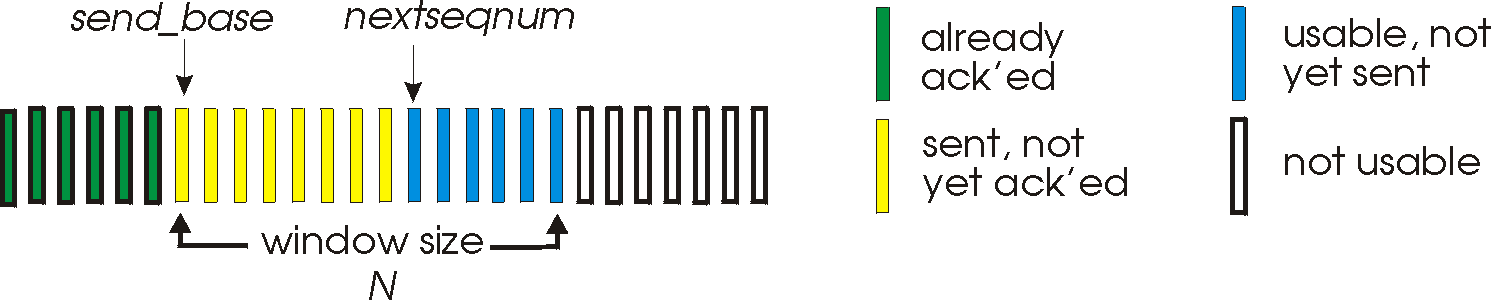 Selective Repeat
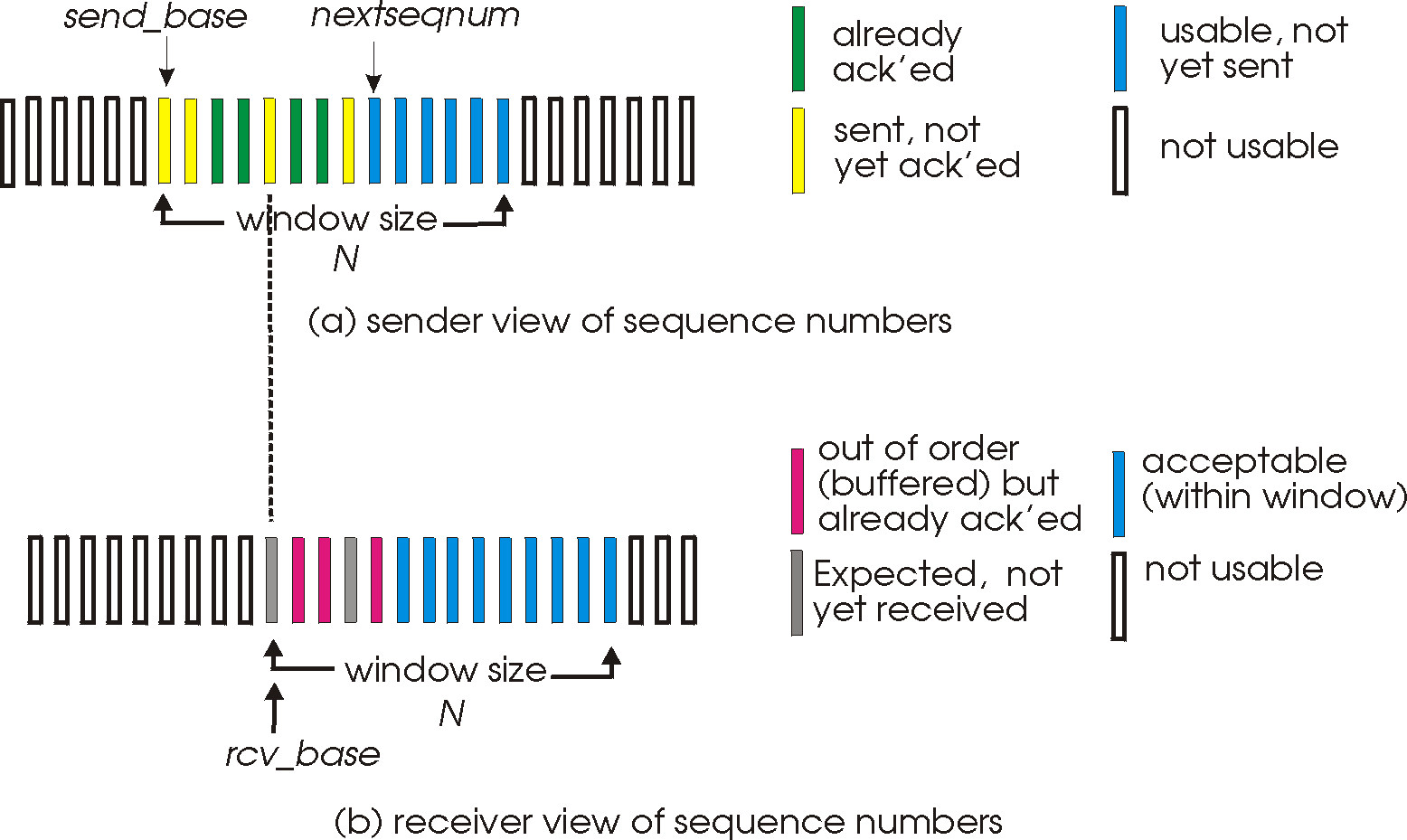 TCP segment structure
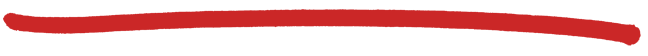 source port #
dest port #
sequence number
acknowledgement number
head
len
not
used
receive window
U
A
P
R
S
F
checksum
Urg data pointer
options (variable length)
application
data 
(variable length)
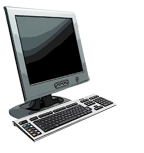 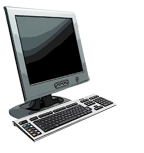 TCP seq. numbers, ACKs
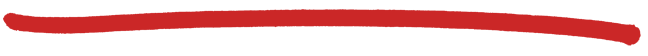 Host B
Host A
User
types
‘C’
Seq=42, ACK=79, data = ‘C’
host ACKs
receipt of
‘C’, echoes
back ‘C’
Seq=79, ACK=43, data = ‘C’
host ACKs
receipt 
of echoed
‘C’
Seq=43, ACK=80
simple telnet scenario
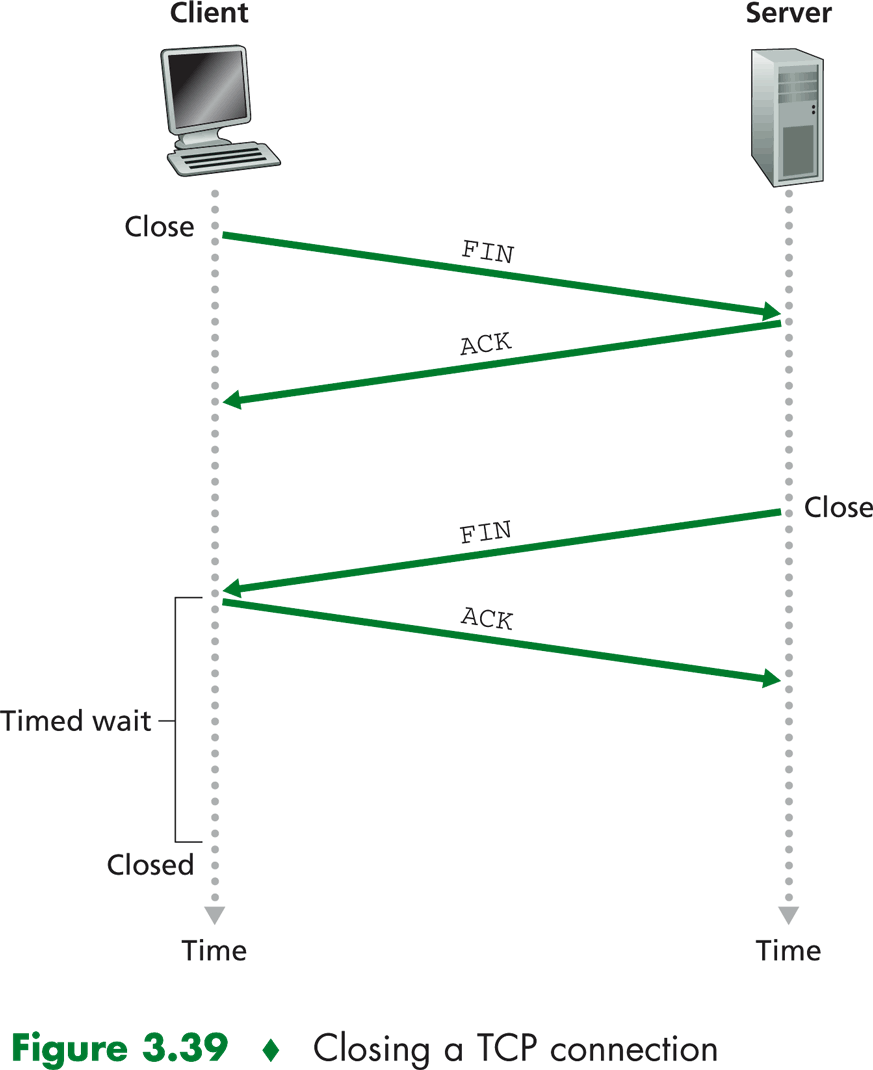